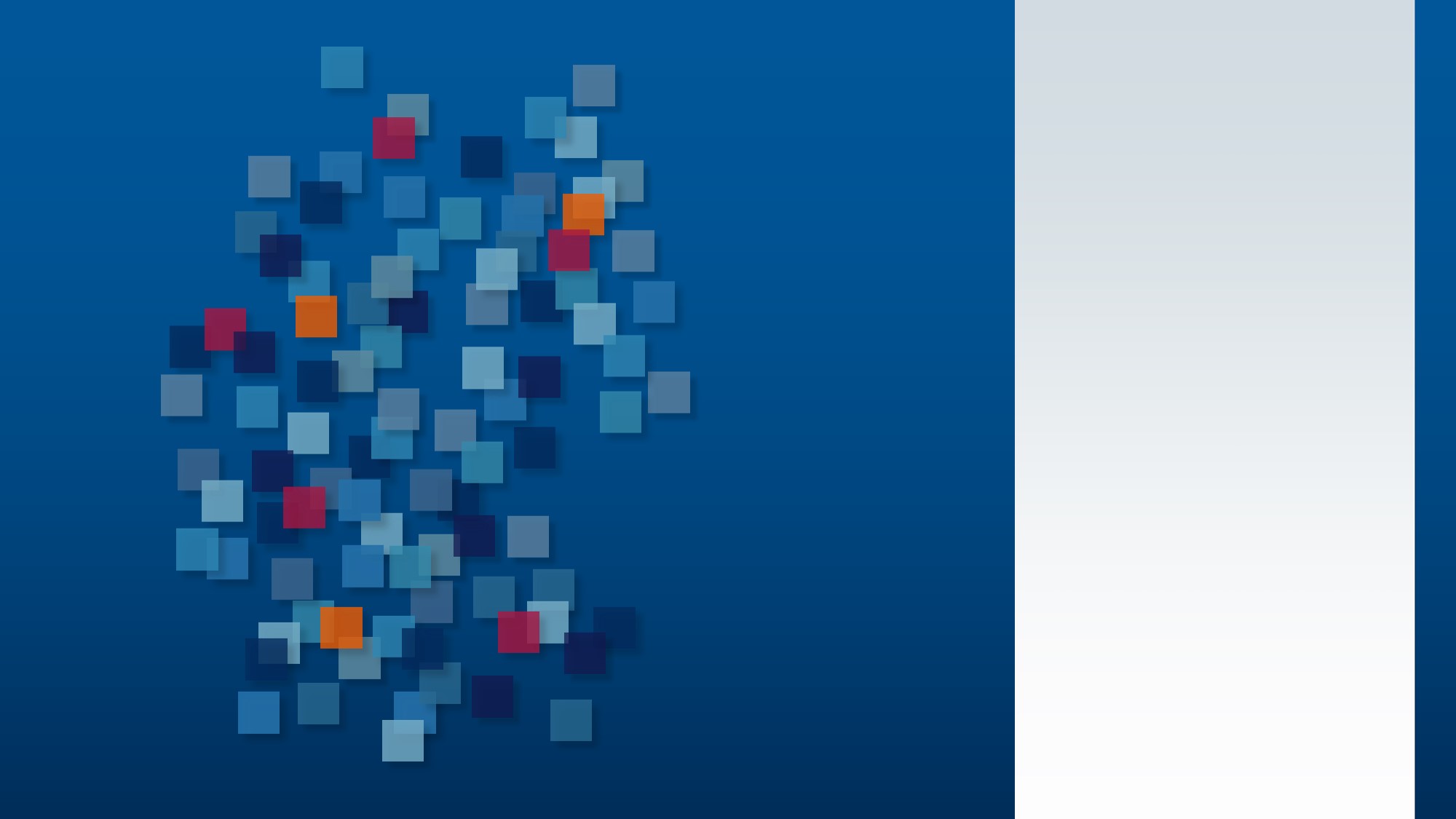 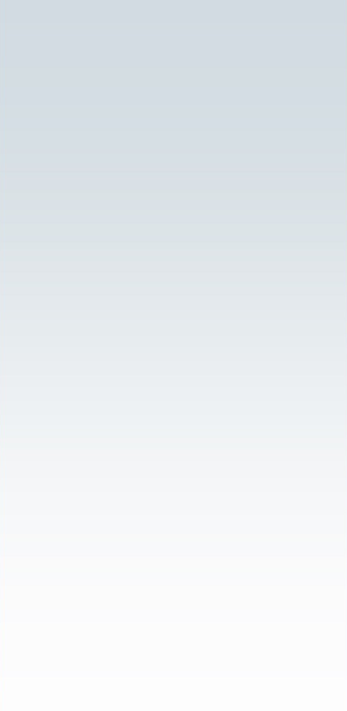 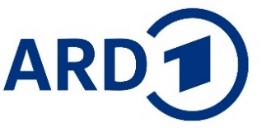 ARD-DeutschlandTREND
November 2021
Eine repräsentative Studie im Auftrag 
der tagesthemen
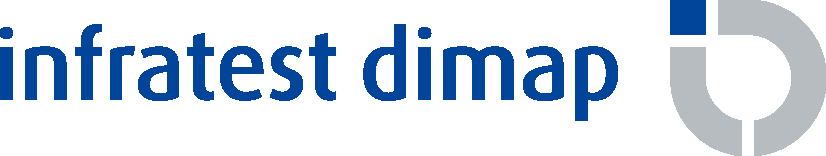 Studieninformation
Sonntagsfrage zur Bundestagswahl
Welche Partei würden Sie wählen, wenn am kommenden Sonntag Bundestagswahl wäre?
Grundgesamtheit: Wahlberechtigte in Deutschland  / Reihenfolge der Parteien entspricht dem Ergebnis der letzten Bundestagswahl
Werte in Prozent / Untere Zeile: Wahlergebnis Bundestagswahl 2021
Wahl- und Umfrageergebnisse Bundestagswahl
Zeitverlauf
Welche Partei würden Sie wählen, wenn am kommenden Sonntag Bundestagswahl wäre?
Grundgesamtheit: Wahlberechtigte in Deutschland  
Werte in Prozent
Politikerzufriedenheit
Sind Sie mit der politischen Arbeit von …?
Grundgesamtheit: Wahlberechtigte in Deutschland  
Werte in Prozent / Veränderungen in Prozentpunkten zu Oktober 2021 / *September 2021 / **Juni 2021 / ***Februar 2021
Fehlende Werte zu 100 Prozent: Kenne ich nicht / weiß nicht / keine Angabe
Politikerzufriedenheit: Angela Merkel
Zeitverlauf
sehr zufrieden / zufrieden
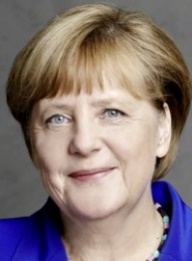 Zufriedenheits-Mittelwert 
der Legislaturperiode
Sind Sie mit der politischen Arbeit von …?
Grundgesamtheit: Wahlberechtigte in Deutschland  
Werte in Prozent
Fehlende Werte zu 100 Prozent: Weniger zufrieden / gar nicht zufrieden / kenne ich nicht / weiß nicht / keine Angabe
Preisanstieg bei täglichen Ausgaben
Derzeit steigen die Verbraucherpreise für verschiedene Bereiche des täglichen Bedarfs: Wenn Sie an Ihre Ausgaben denken: Machen sich die Preisanstiege bei Ihnen sehr, stark, weniger stark oder gar nicht bemerkbar?
Grundgesamtheit: Wahlberechtigte in Deutschland  
Werte in Prozent 
Fehlende Werte zu 100 Prozent: Weiß nicht / keine Angabe
Maßnahmen zur Eindämmung der Corona-Pandemie
Sind aus Ihrer Sicht die geltenden Corona-Maßnahmen in Deutschland alles in allem angemessen, gehen sie zu weit oder gehen sie Ihnen nicht weit genug?
Grundgesamtheit: Wahlberechtigte in Deutschland  
Werte in Prozent / Veränderungen in Prozentpunkten zu Oktober 2021
Fehlende Werte zu 100 Prozent: Weiß nicht / keine Angabe
Maßnahmen zur Eindämmung der Corona-Pandemie
Sind aus Ihrer Sicht die geltenden Corona-Maßnahmen in Deutschland alles in allem angemessen, gehen sie zu weit oder gehen sie Ihnen nicht weit genug?
Grundgesamtheit: Wahlberechtigte in Deutschland  
Werte in Prozent / Veränderungen in Prozentpunkten zu Oktober 2021
Fehlende Werte zu 100 Prozent: Weiß nicht / keine Angabe
Corona-Pandemie: Sorgen, …
Wie groß ist im Zusammenhang mit der Corona-Pandemie Ihre Sorge, …?
Grundgesamtheit: Wahlberechtigte in Deutschland  
Werte in Prozent 
Fehlende Werte zu 100 Prozent: Weiß nicht / keine Angabe
Allgemeine Corona-Impfpflicht für Personen ab 18 Jahren
Würden Sie eine allgemeine Impfplicht gegen das Corona-Virus für Personen ab 18 Jahren in Deutschland befürworten oder ablehnen?
Grundgesamtheit: Wahlberechtigte in Deutschland  
Werte in Prozent / Veränderungen in Prozentpunkten zu August 2021
Fehlende Werte zu 100 Prozent: Weiß nicht / keine Angabe
Corona-Impfpflicht für bestimmte Berufsgruppen
Würden Sie eine Impfpflicht gegen das Corona-Virus in Deutschland für bestimmte Berufsgruppen, wie z.B. im Gesundheits- und Pflegebereich befürworten oder ablehnen?
Grundgesamtheit: Wahlberechtigte in Deutschland  
Werte in Prozent
Fehlende Werte zu 100 Prozent: Weiß nicht / keine Angabe
Corona-Impfpflicht
Würden Sie eine allgemeine Impfplicht gegen das Corona-Virus für Personen ab 18 Jahren in Deutschland befürworten oder ablehnen? // Würden Sie eine Impfpflicht gegen das Corona-Virus in Deutschland für bestimmte Berufsgruppen, wie z.B. im Gesundheits- und Pflegebereich befürworten oder ablehnen?
Grundgesamtheit: Wahlberechtigte in Deutschland  
Werte in Prozent / Veränderungen in Prozentpunkten zu August 2021
Fehlende Werte zu 100 Prozent: Weiß nicht / keine Angabe
Handlungsbedarf beim Klimaschutz
Sehen Sie beim Klimaschutz sehr großen, großen, wenig oder gar keinen Handlungsbedarf?
Grundgesamtheit: Wahlberechtigte in Deutschland  
Werte in Prozent / Veränderungen in Prozentpunkten zu Oktober 2019
Fehlende Werte zu 100 Prozent: Weiß nicht / keine Angabe
Handlungsbedarf beim Klimaschutz
Sehen Sie beim Klimaschutz sehr großen, großen, wenig oder gar keinen Handlungsbedarf?
Grundgesamtheit: Wahlberechtigte in Deutschland  
Werte in Prozent / Veränderungen in Prozentpunkten zu Oktober 2019
Fehlende Werte zu 100 Prozent: Weiß nicht / keine Angabe
Einsatz der Politik in Deutschland für den Klimaschutz
Sollte die Politik in Deutschland Ihrer Meinung nach mehr für den Klimaschutz tun, sollte sie weniger für den Klimaschutz tun oder kümmert sie sich angemessen um
den Klimaschutz?
Grundgesamtheit: Wahlberechtigte in Deutschland  
Werte in Prozent / Veränderungen in Prozentpunkten zu Oktober 2018
Fehlende Werte zu 100 Prozent: Weiß nicht / keine Angabe
Bewältigung der Probleme des Klimawandels durch internationale Staatengemeinschaft
Derzeit findet die UN-Klimakonferenz im schottischen Glasgow statt. Wie sehr sind Sie davon überzeugt, dass die internationale Staatengemeinschaft die Probleme bewältigen kann, die aus dem Klimawandel resultieren?
Grundgesamtheit: Wahlberechtigte in Deutschland  
Werte in Prozent / Veränderungen in Prozentpunkten zu Dezember 2018
Fehlende Werte zu 100 Prozent: Weiß nicht / keine Angabe
Bewältigung der Probleme des Klimawandels durch internationale Staatengemeinschaft
Derzeit findet die UN-Klimakonferenz im schottischen Glasgow statt. Wie sehr sind Sie davon überzeugt, dass die internationale Staatengemeinschaft die Probleme bewältigen kann, die aus dem Klimawandel resultieren? // Warum haben Sie Zweifel, dass die internationale Staatengemeinschaft die Probleme bewältigen kann, die aus dem Klimawandel resultieren? (Mehrfachnennungen)
Grundgesamtheit: Wahlberechtigte in Deutschland  
Werte in Prozent / Veränderungen in Prozentpunkten zu Dezember 2018
Fehlende Werte: Weiß nicht / keine Angabe
Individuelle Verhaltensanpassung für Klimaschutz
Wie stehen Sie zu Änderungen und Einschränkungen in Ihrer persönlichen Lebensweise für einen besseren Klimaschutz? Welche der folgenden Aussagen trifft auf Sie am ehesten zu?
Grundgesamtheit: Wahlberechtigte in Deutschland  
Werte in Prozent 
Fehlende Werte zu 100 Prozent: Weiß nicht / keine Angabe